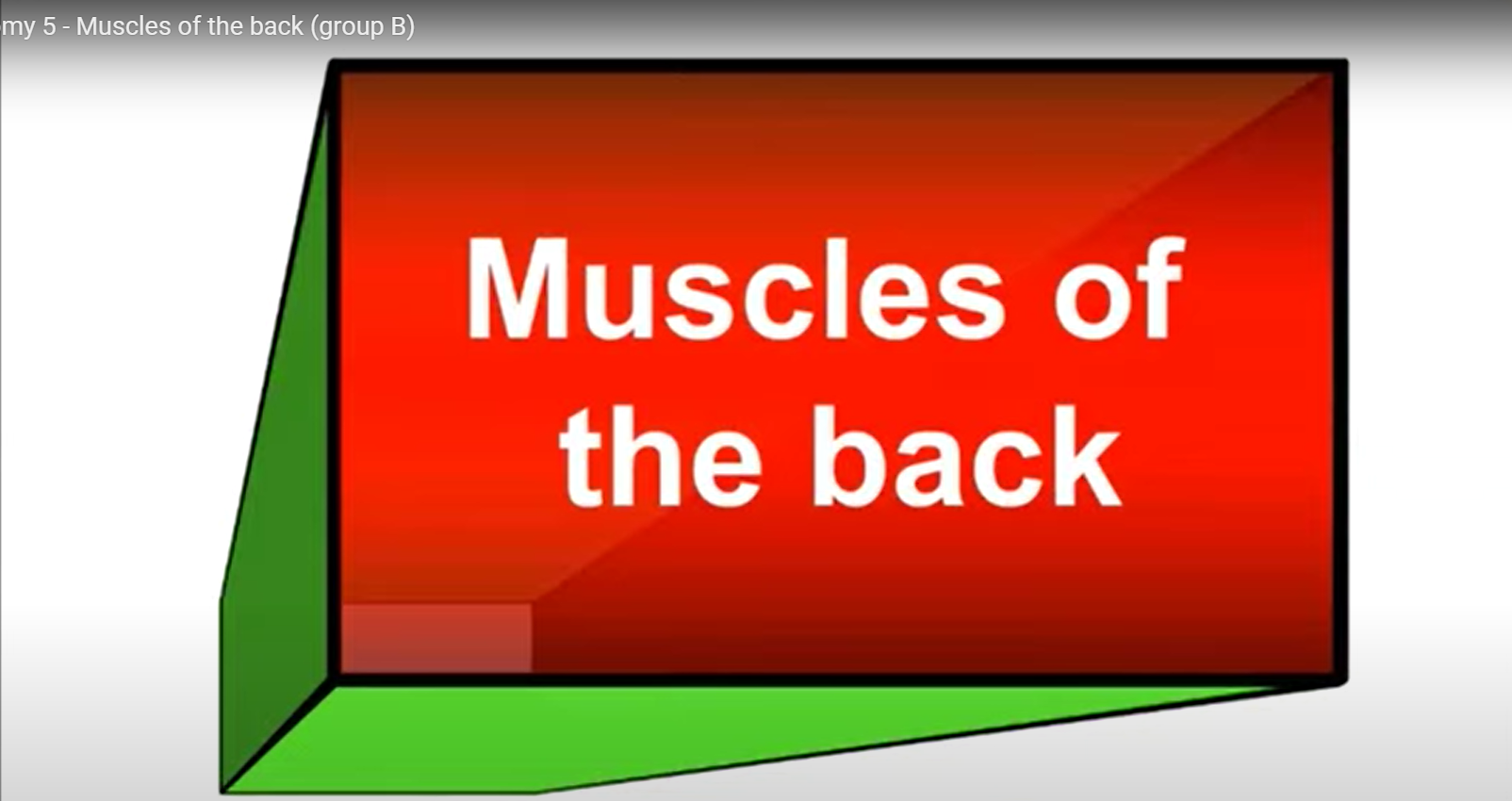 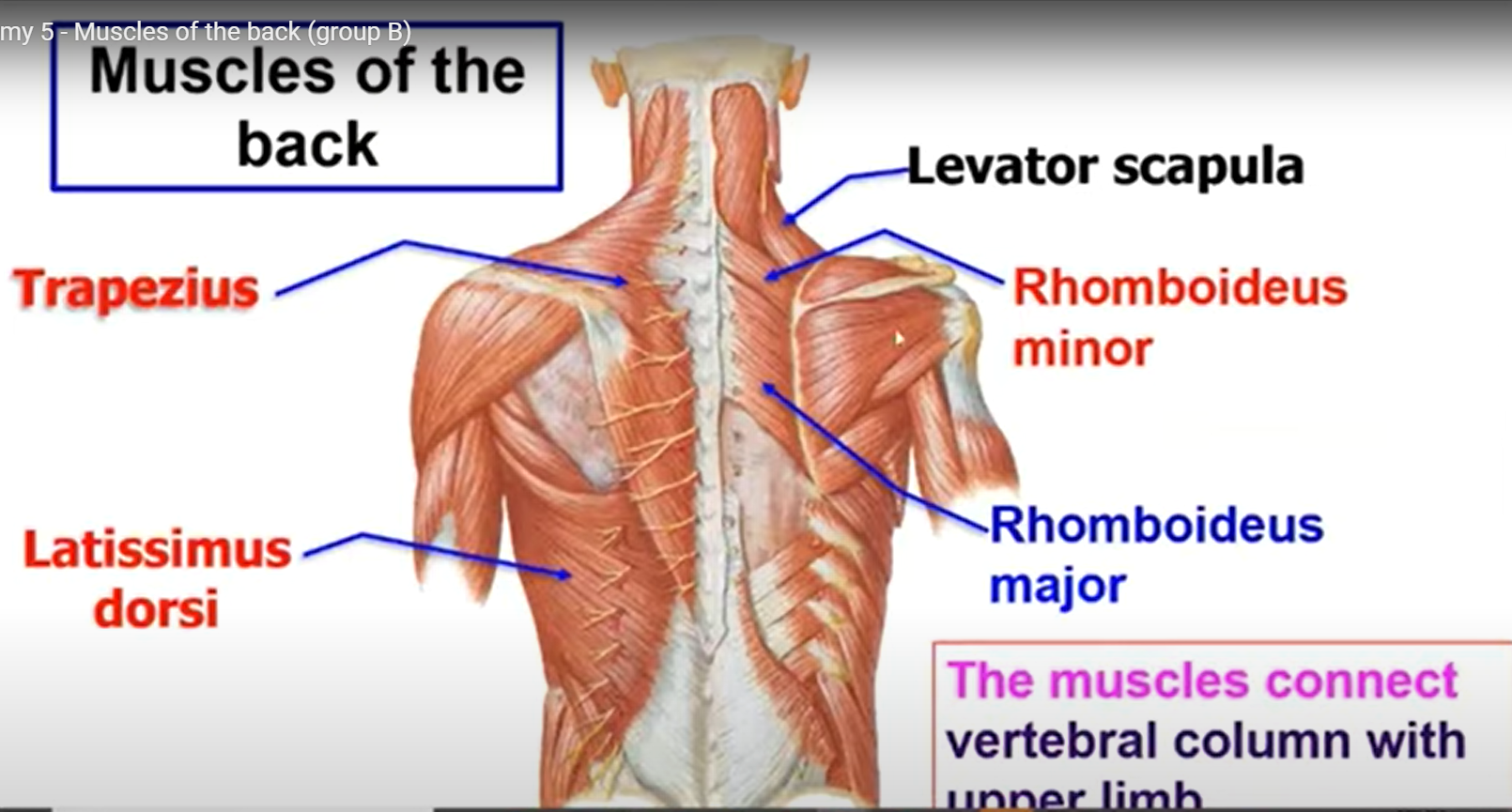 Upper limb
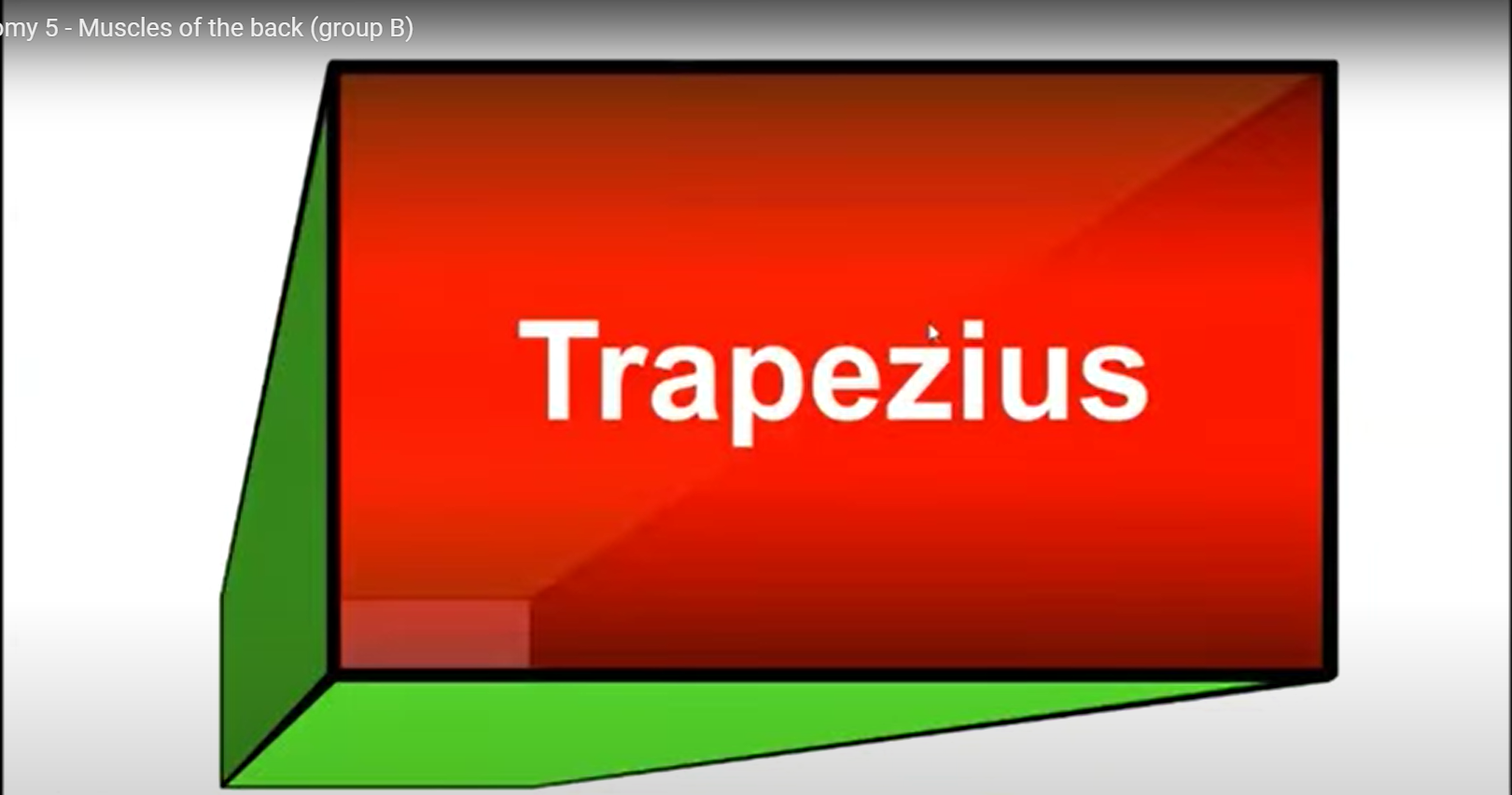 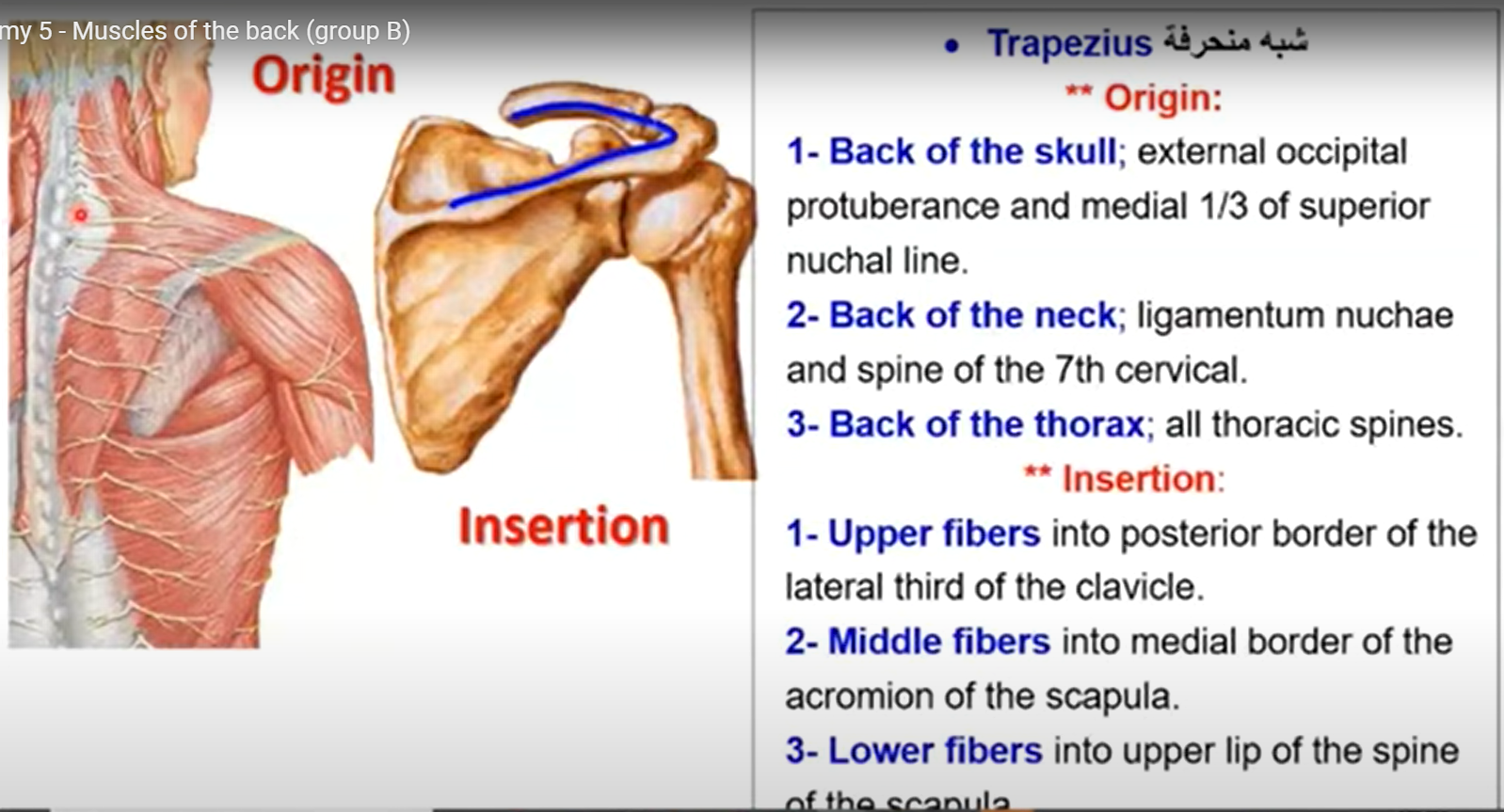 Of the scapula
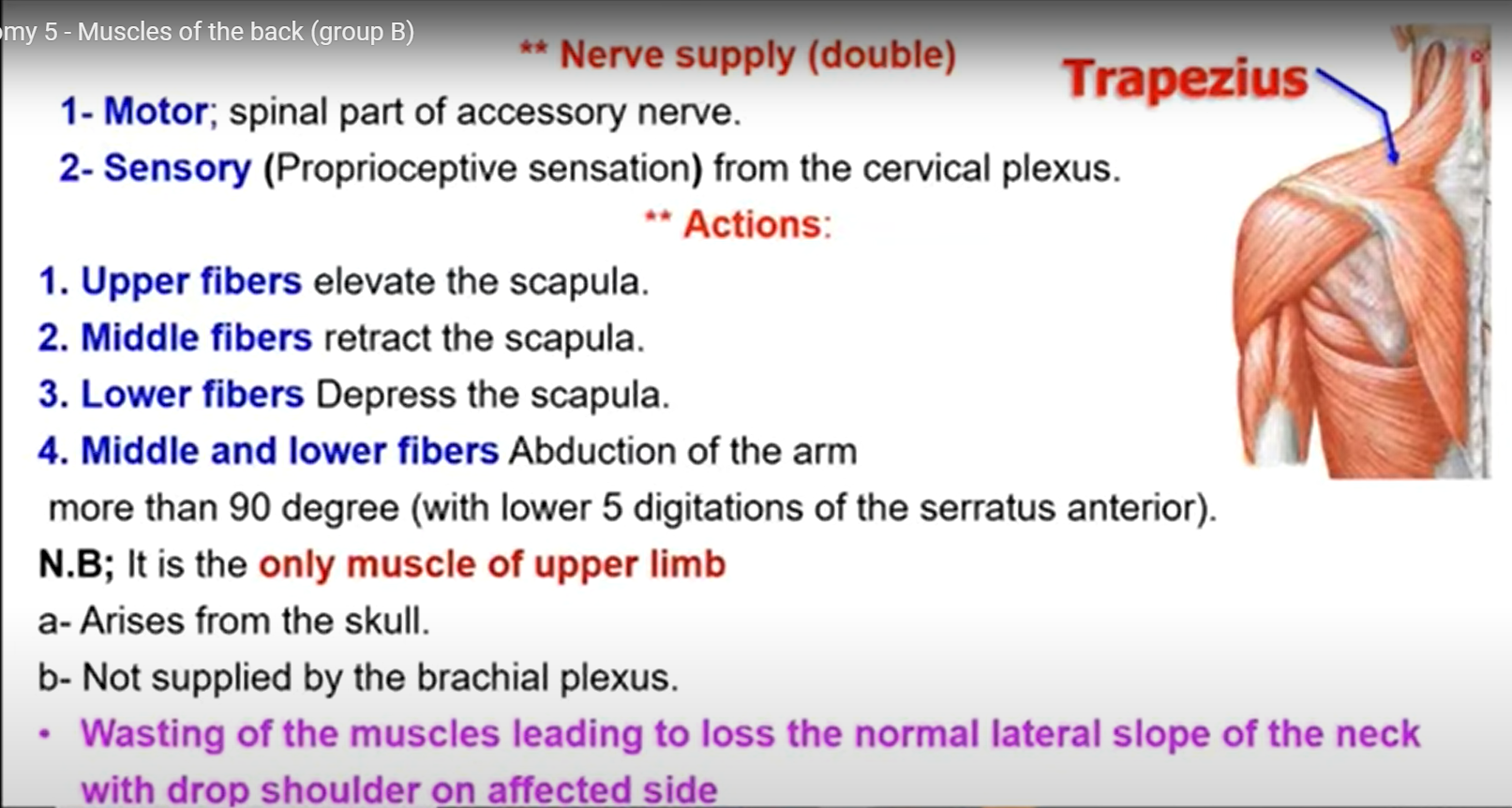 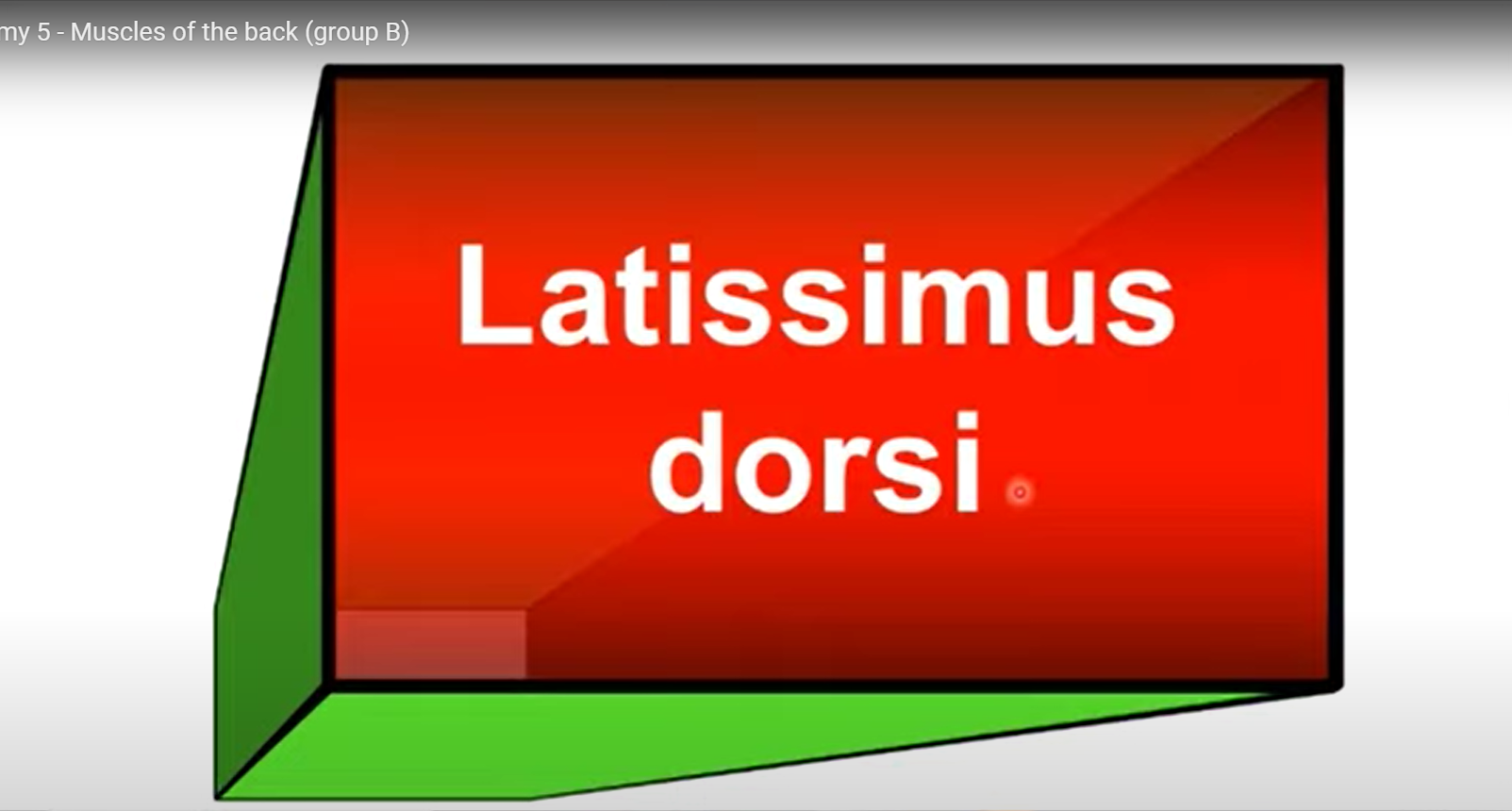 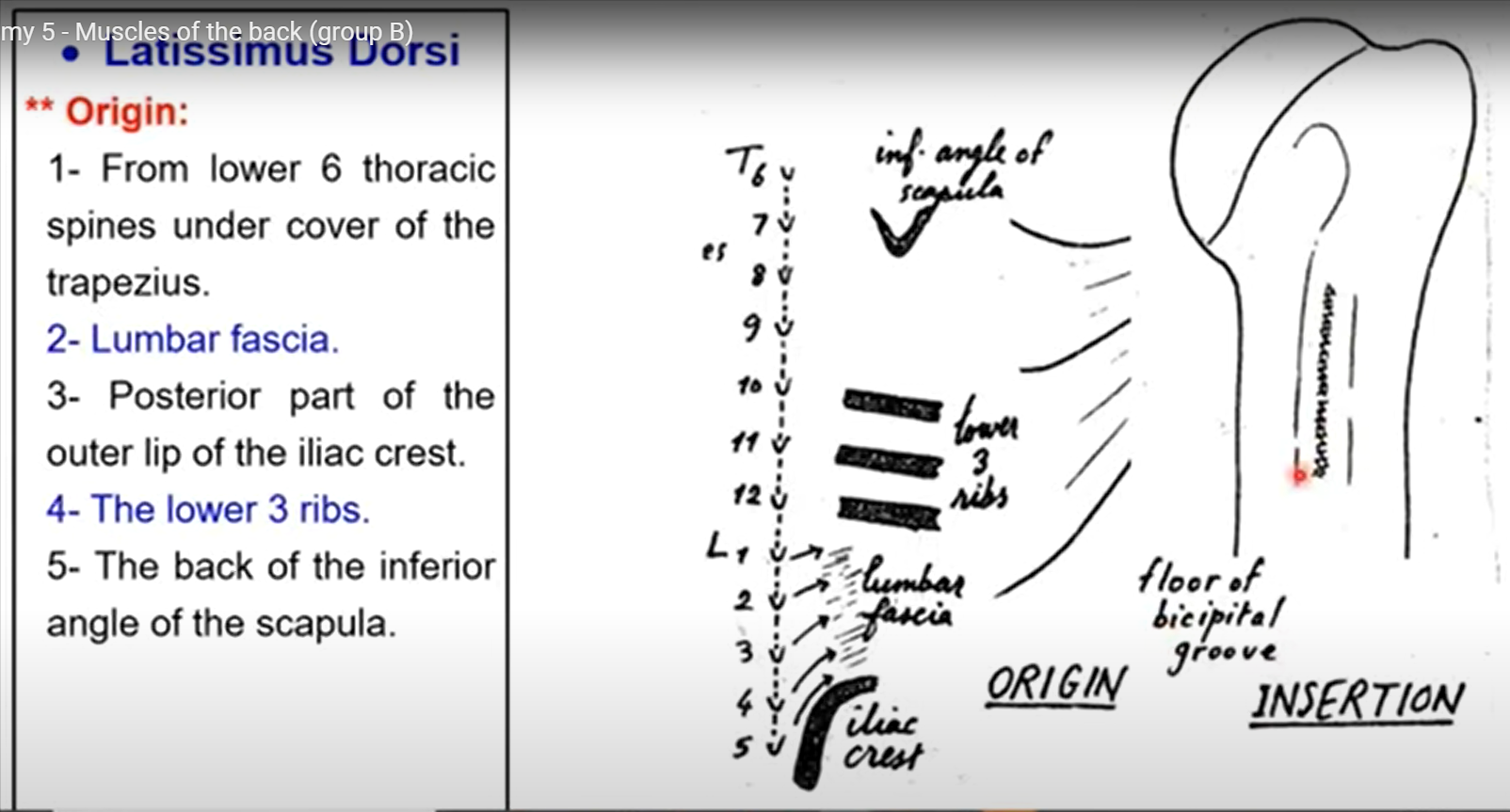 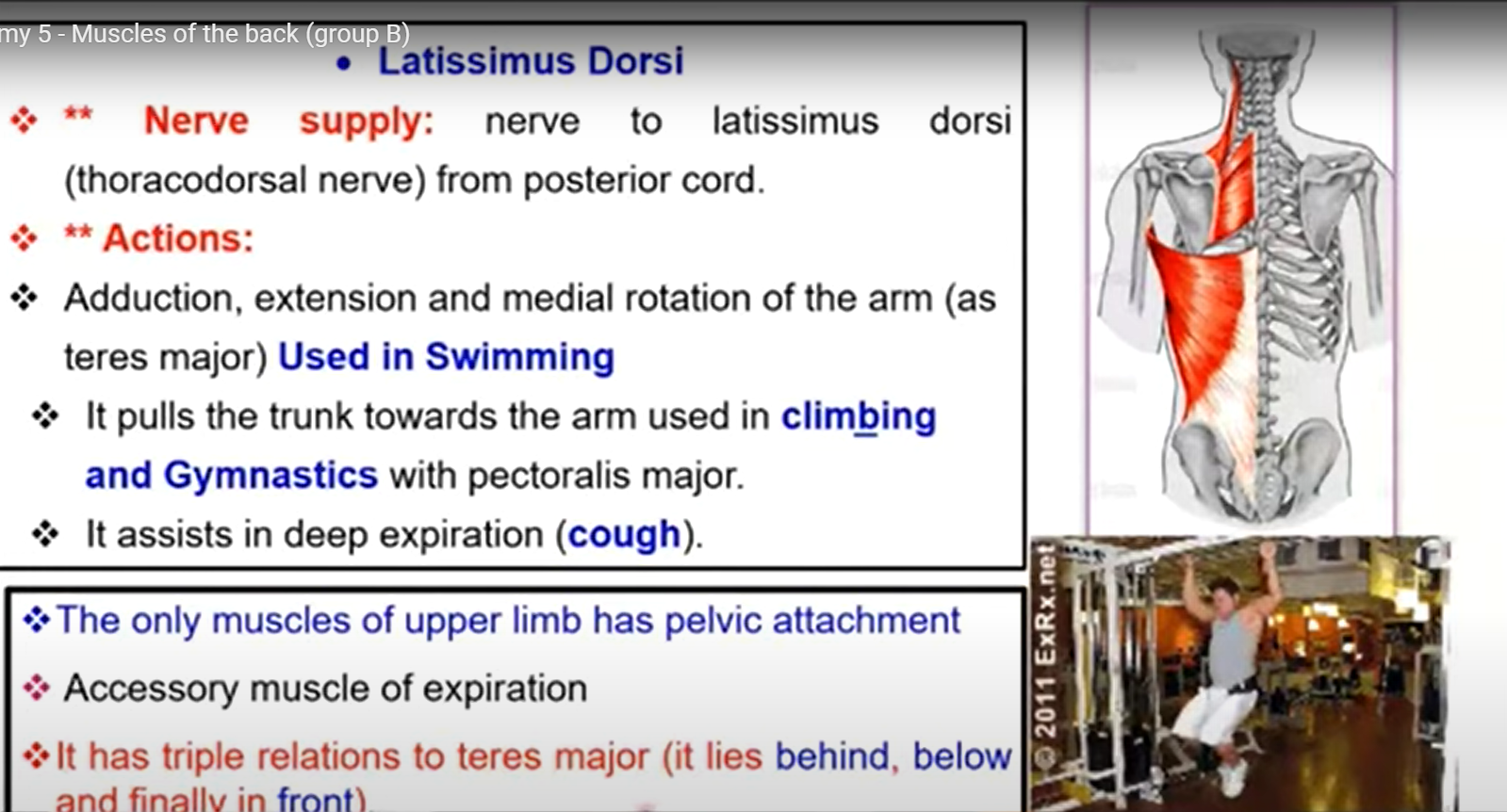 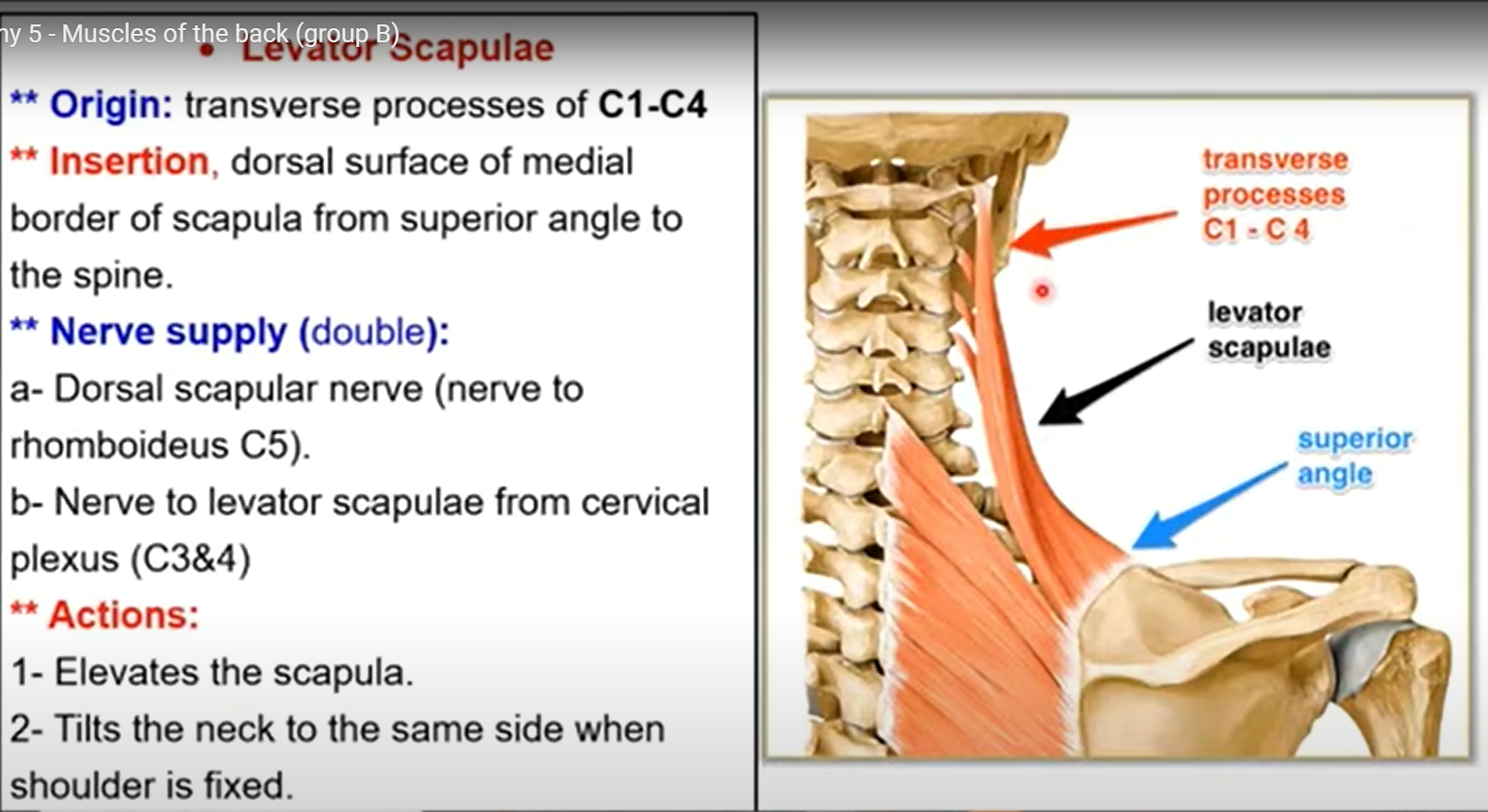 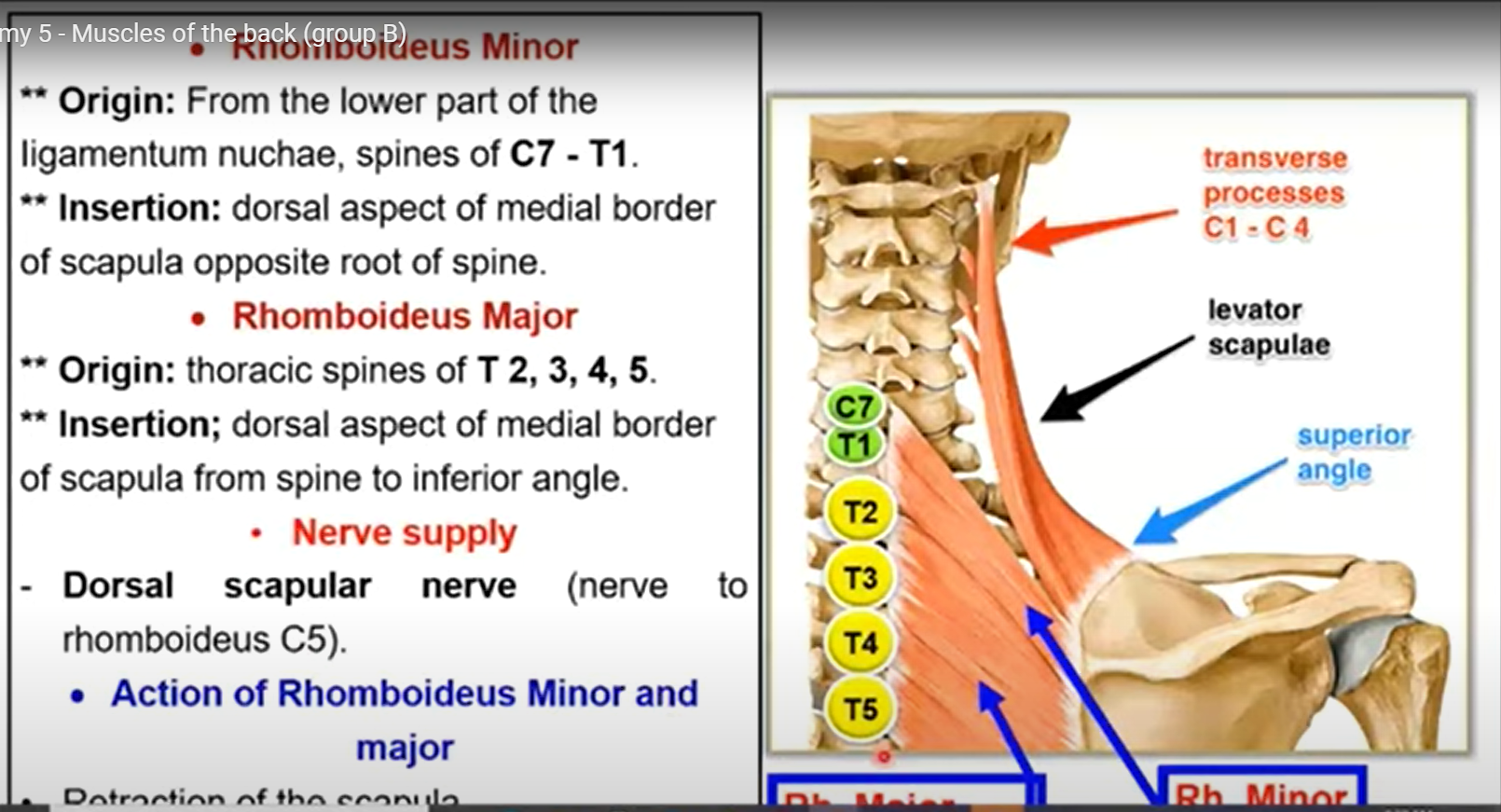 Retraction of the scapula
Rh Major
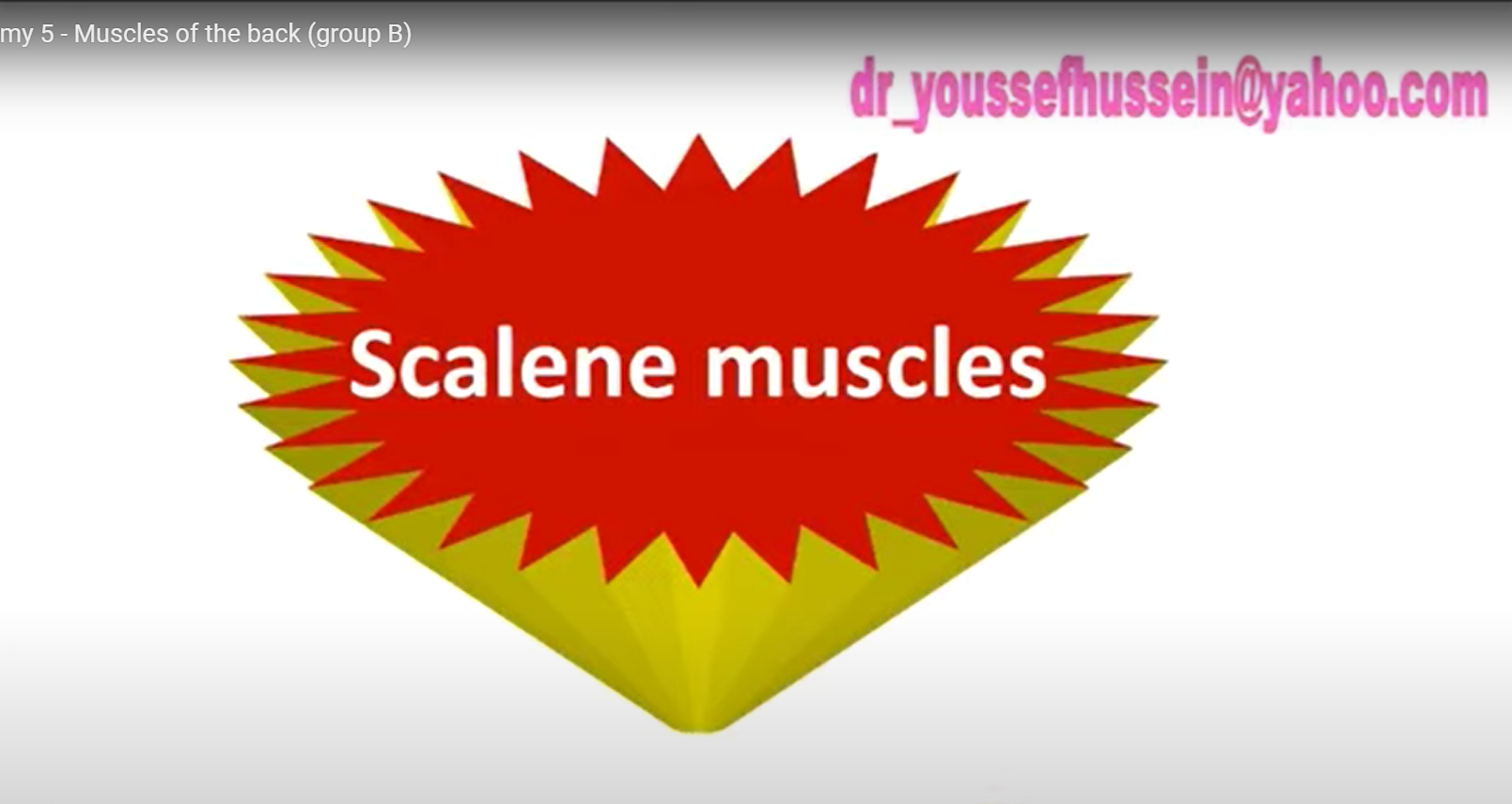 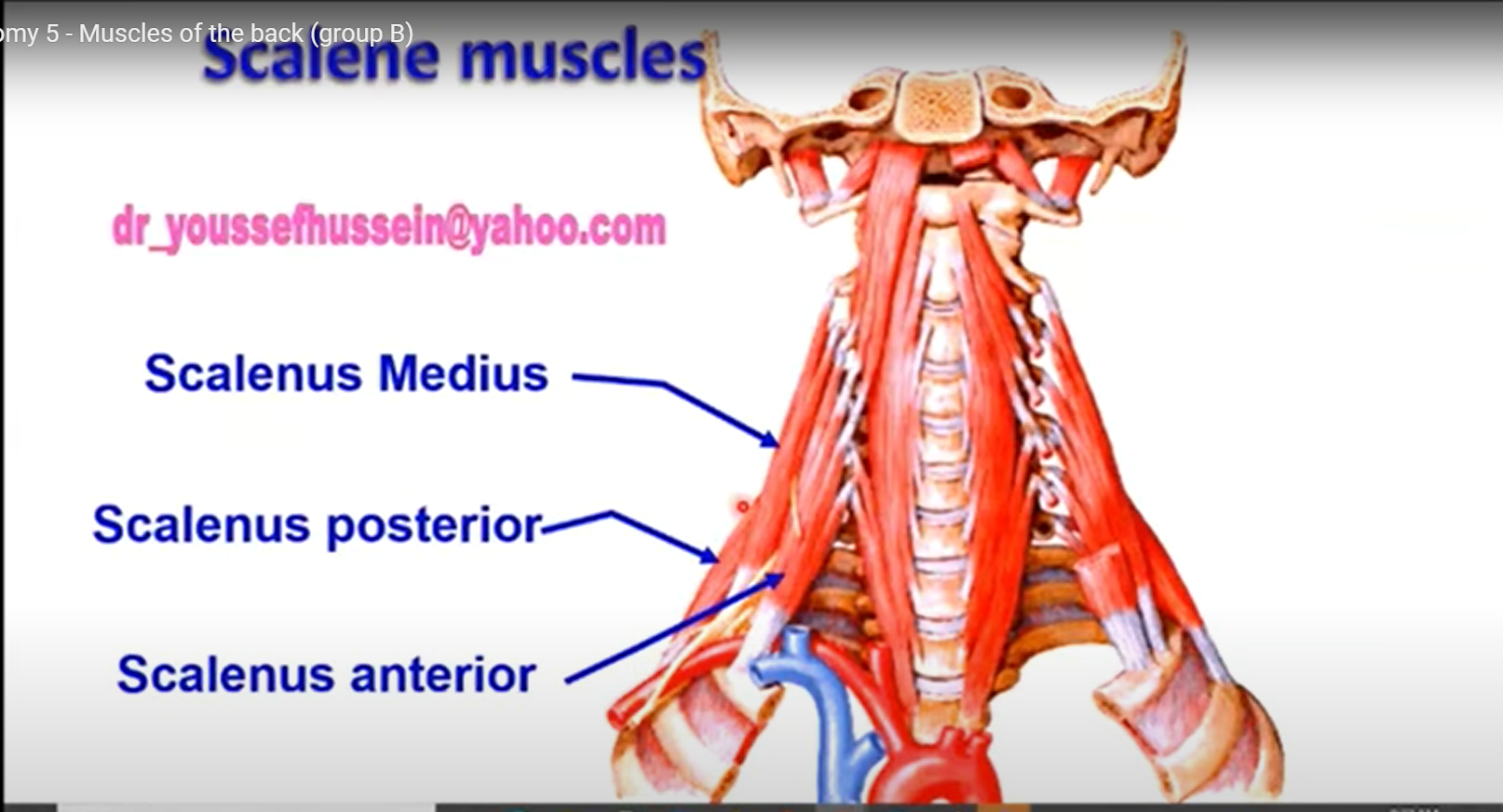 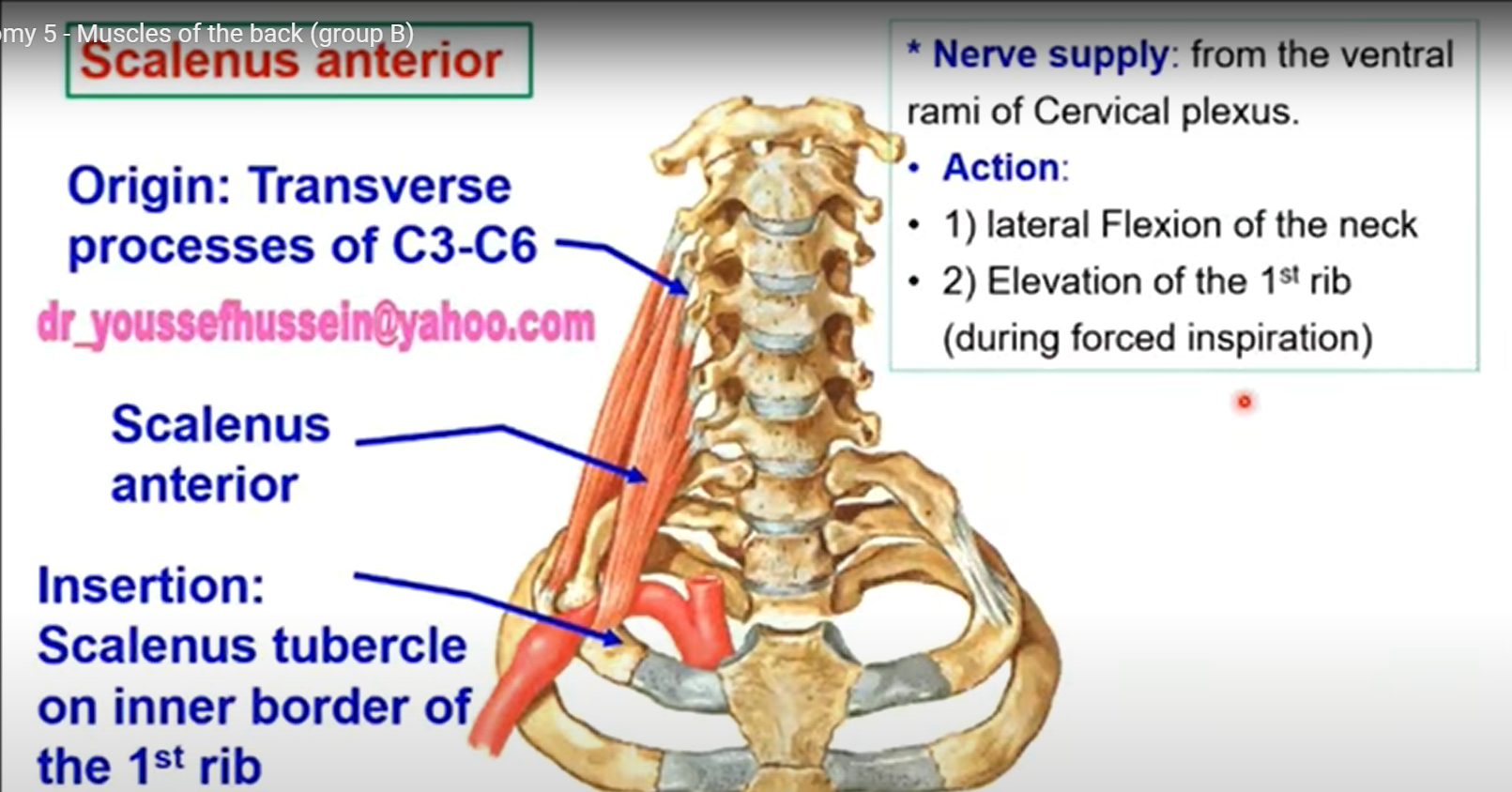 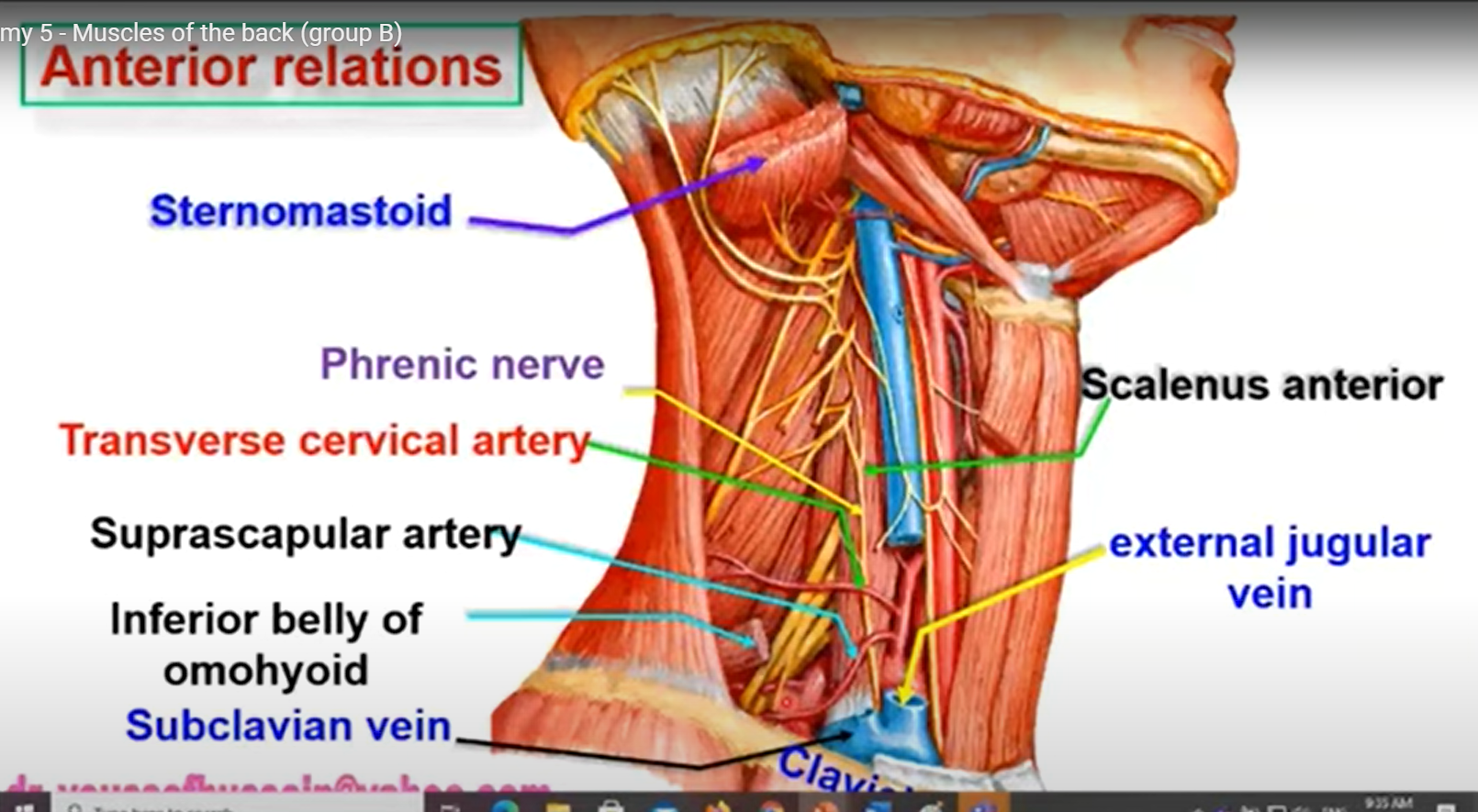 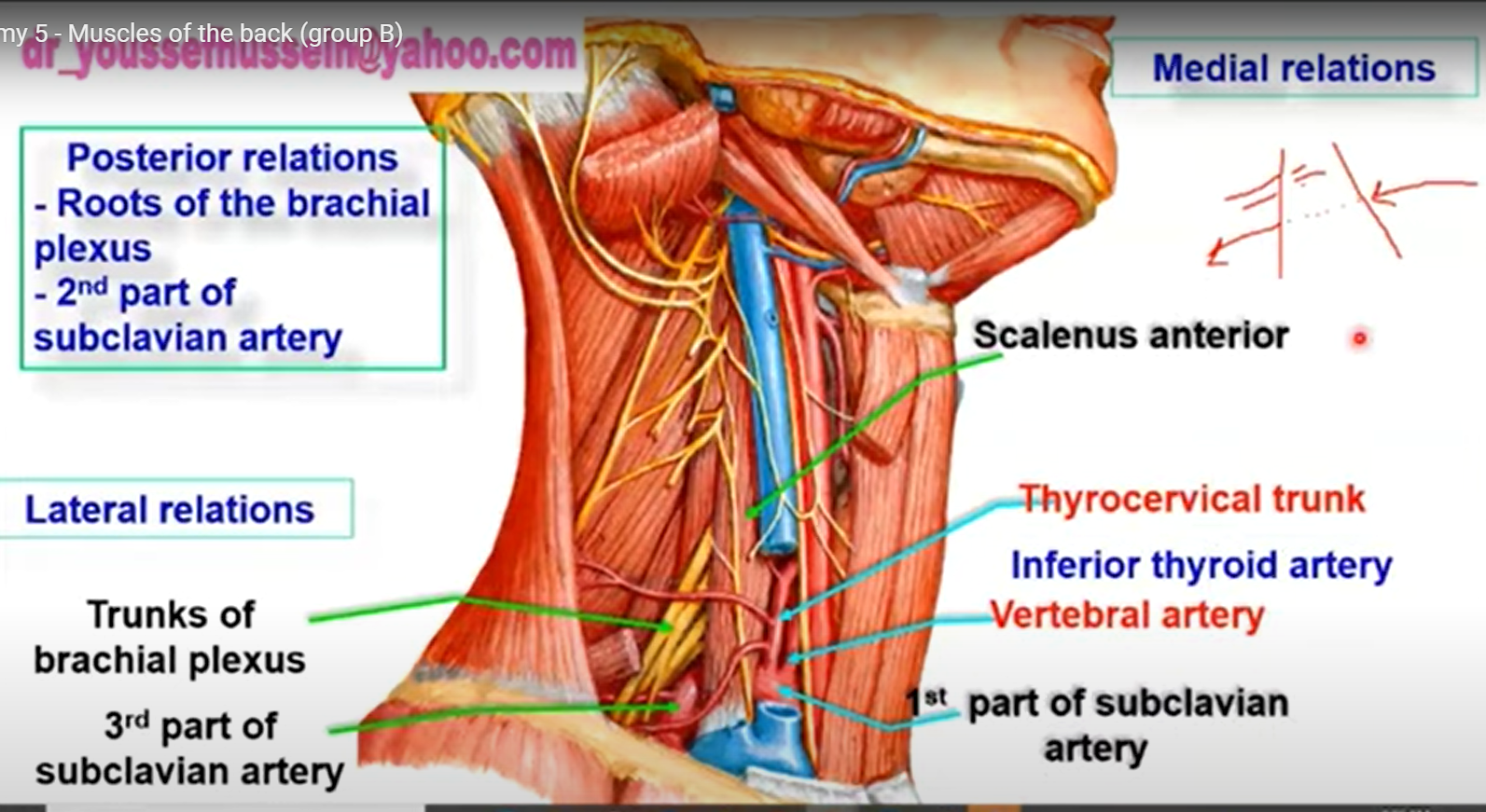 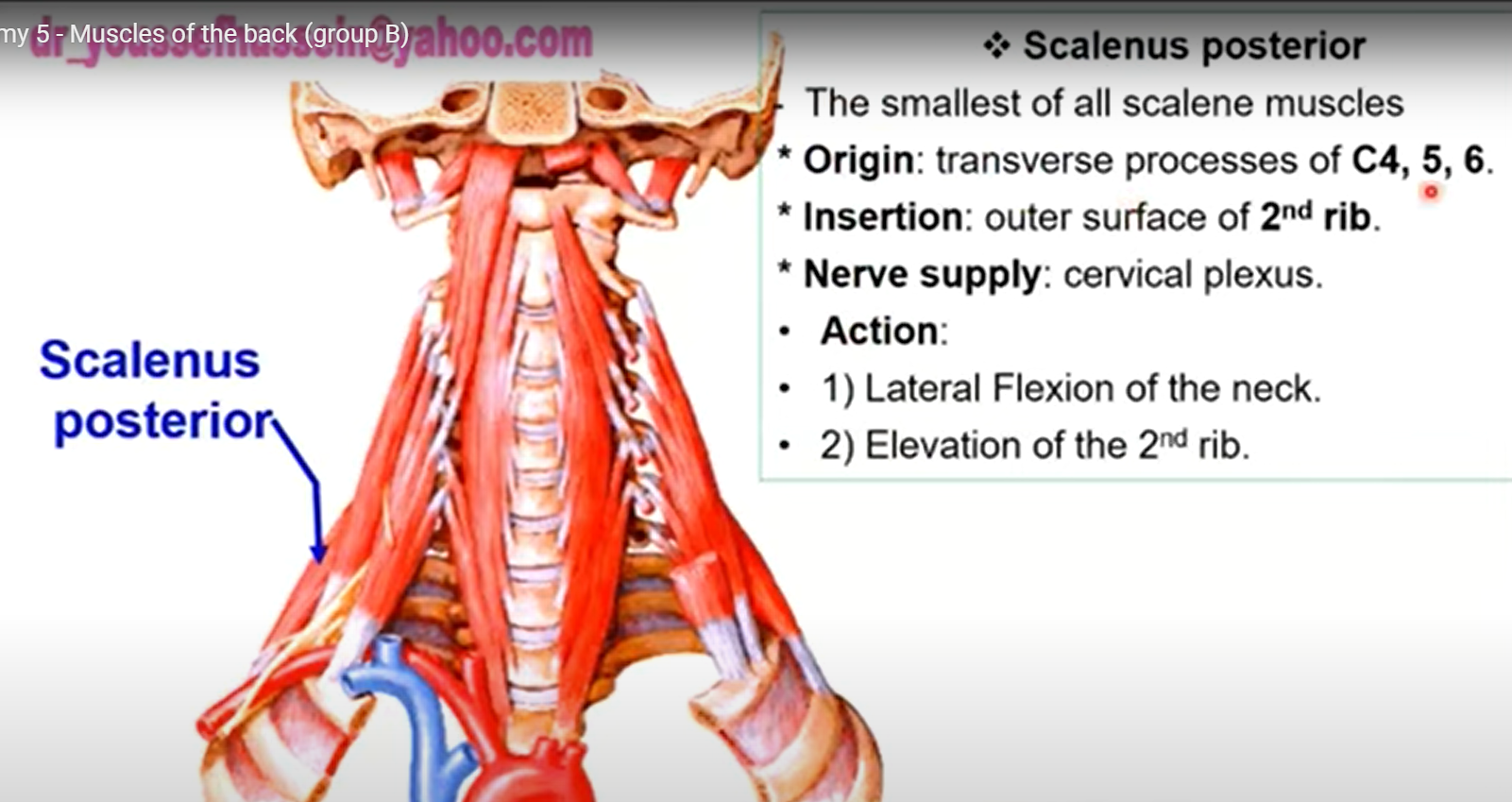 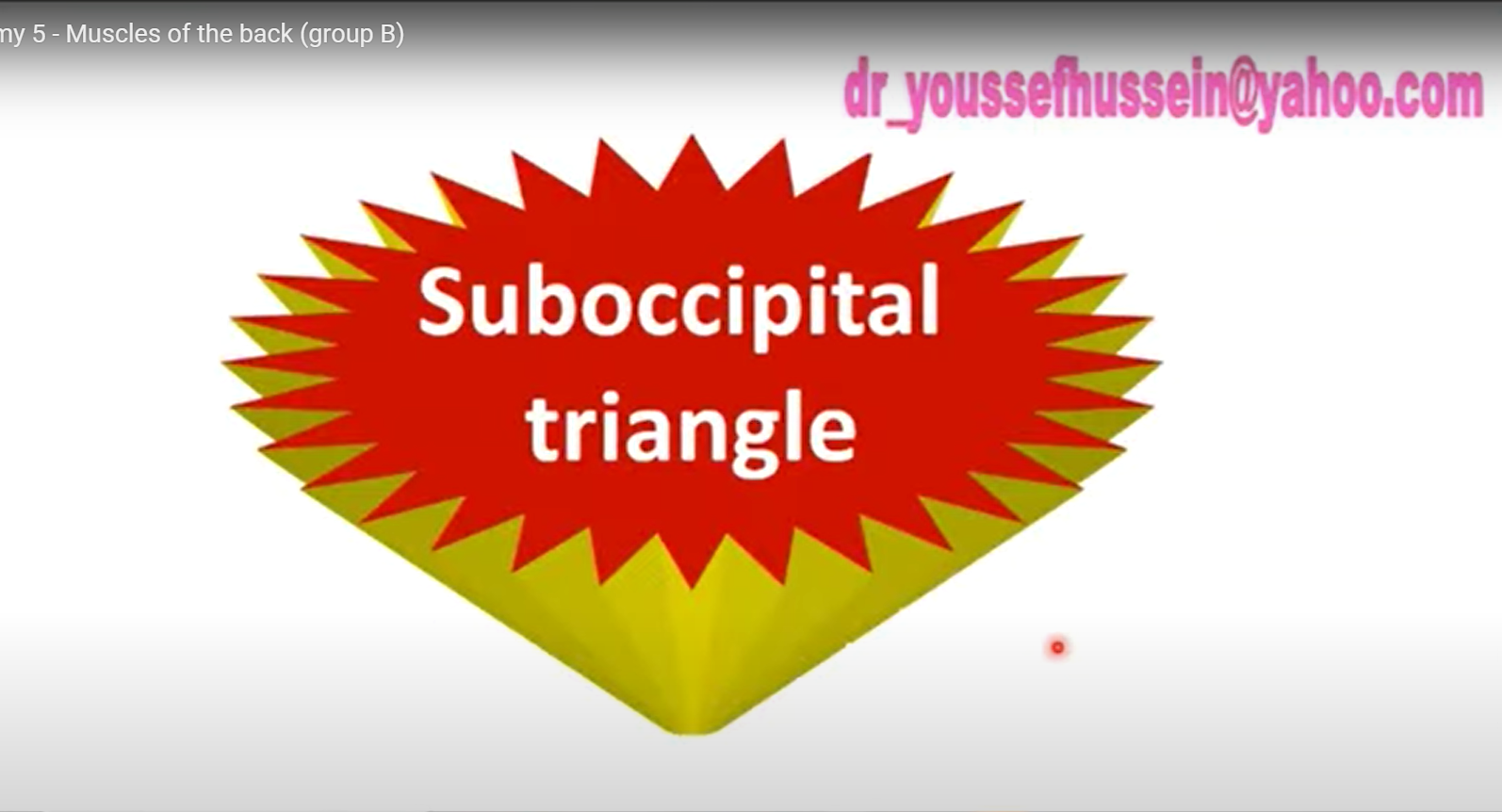 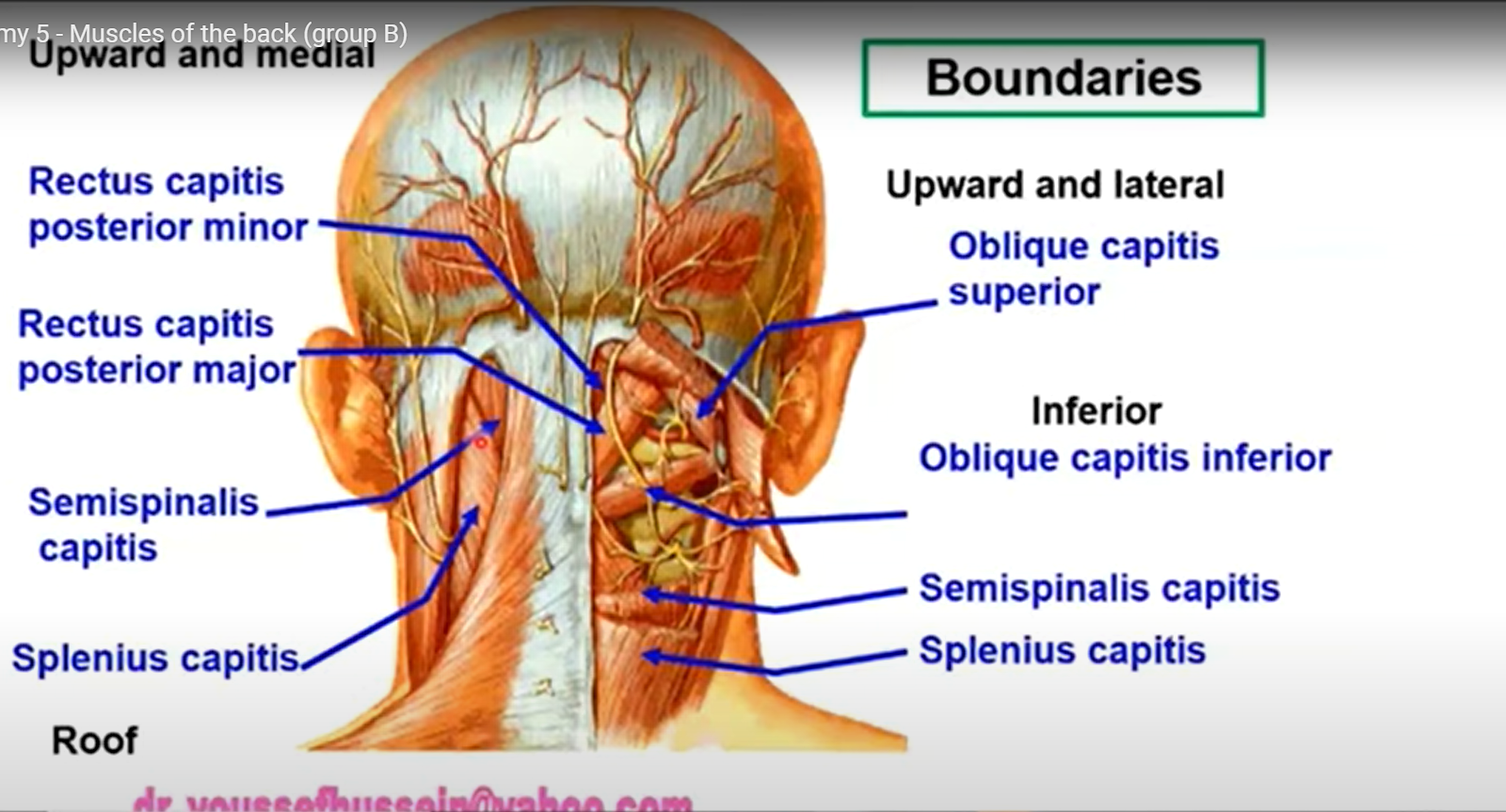 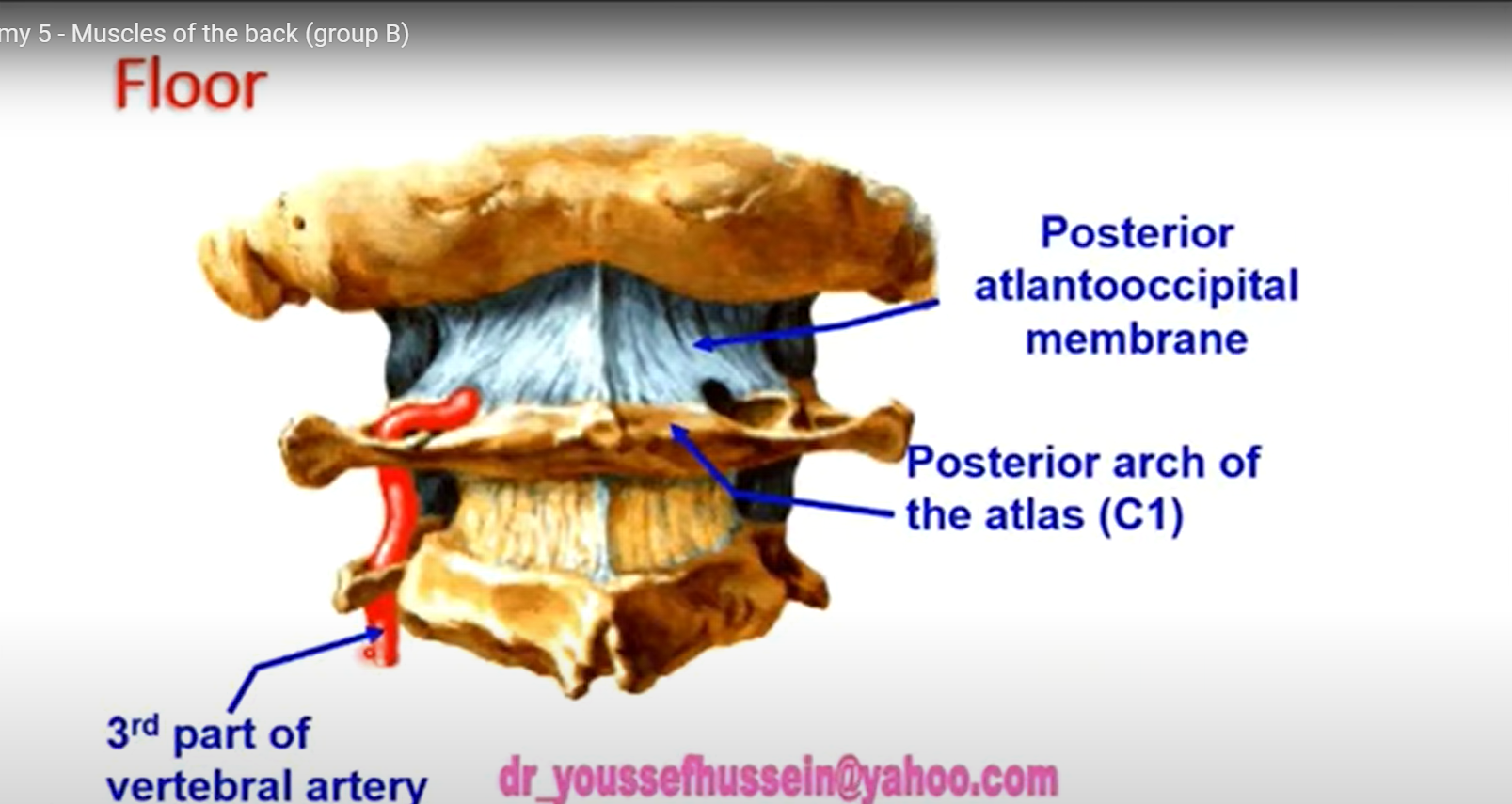 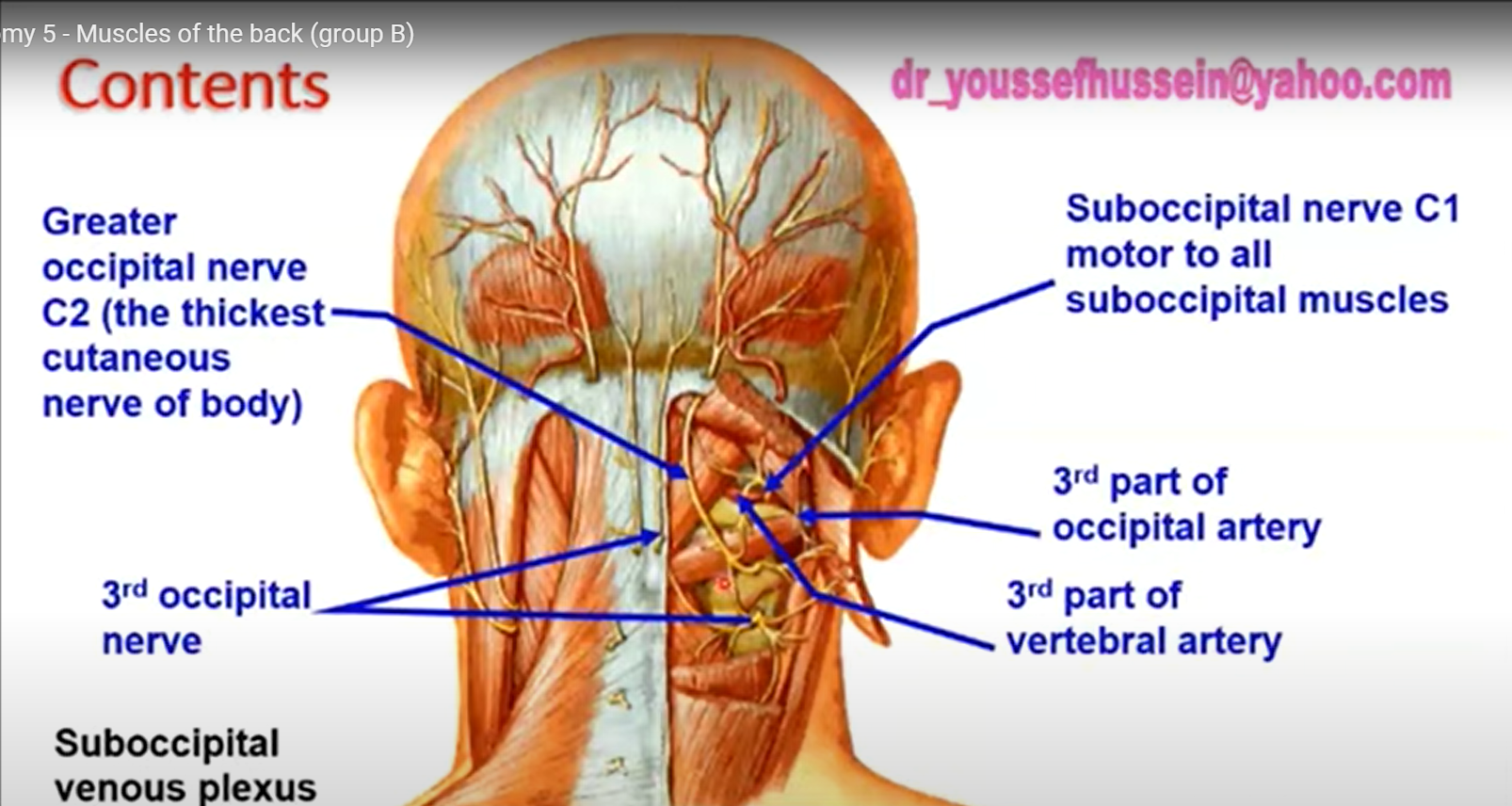 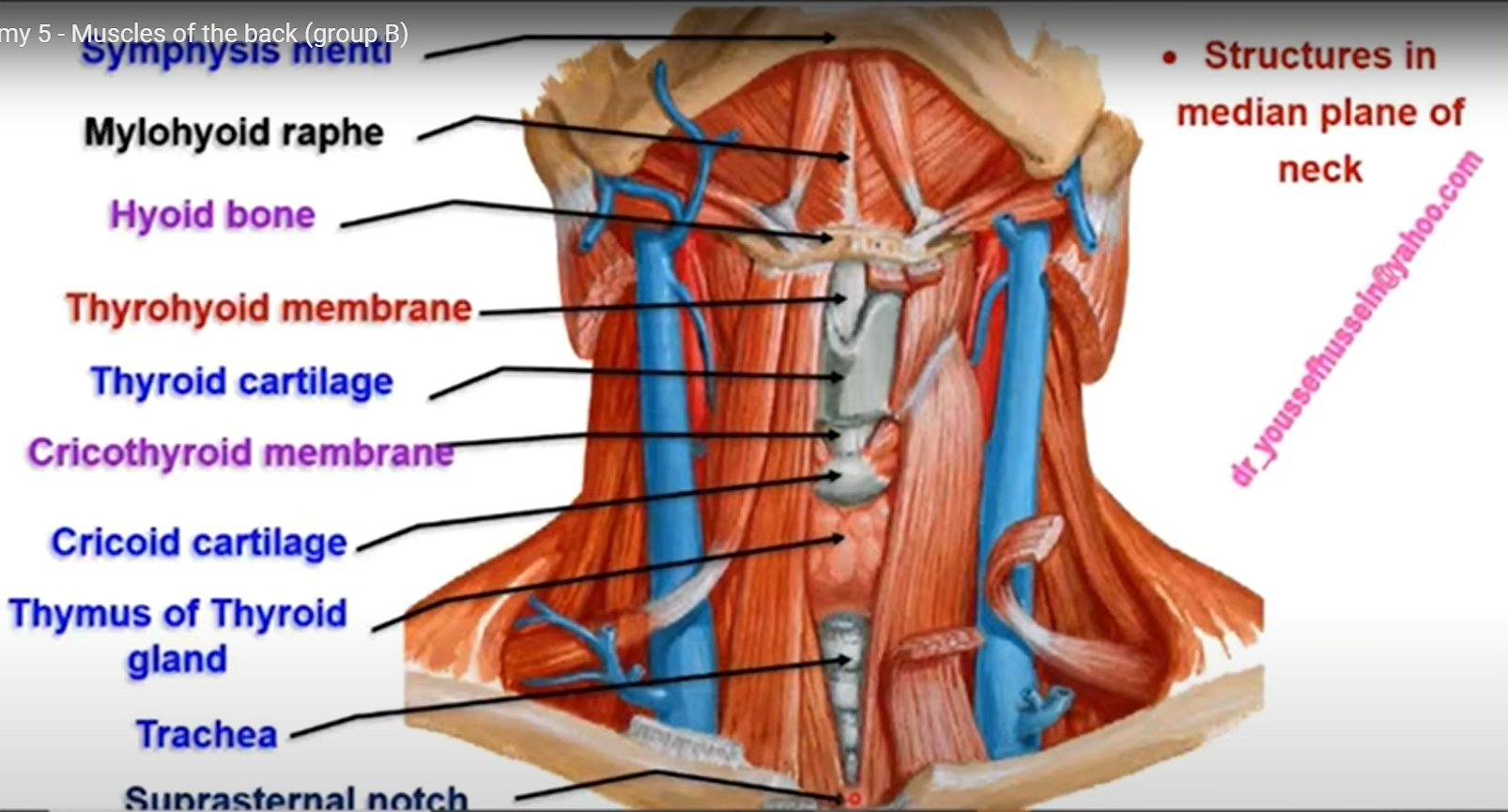